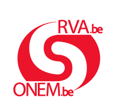 Carte de contrôle électronique chômage temporaire
eC3.2


WEBINAIRE – novembre 2024
1
C3.2A -> eC3.2
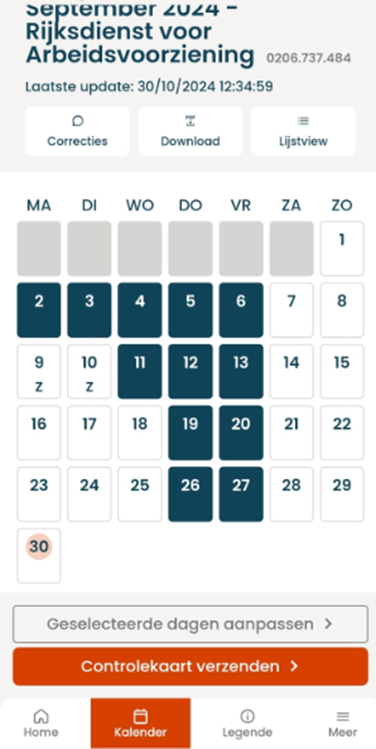 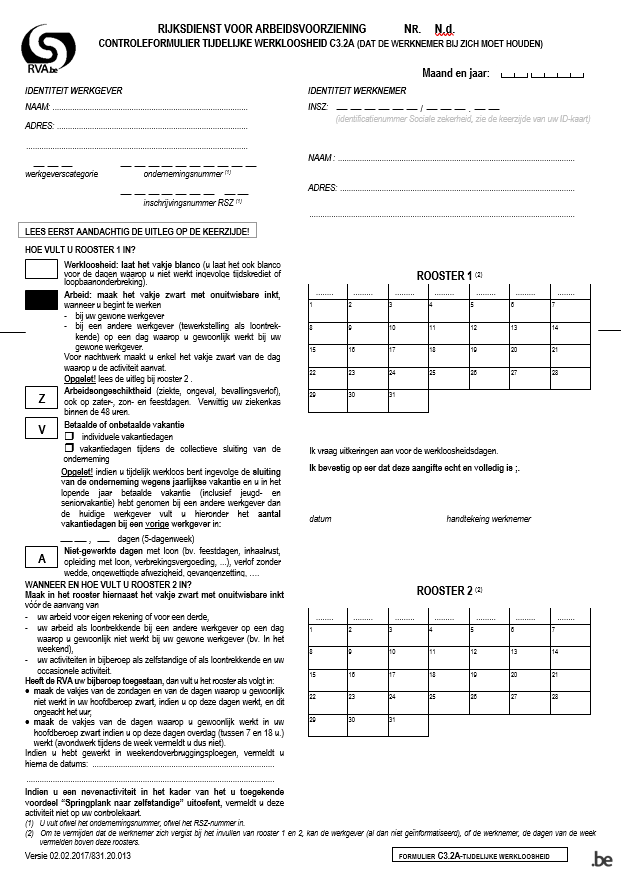 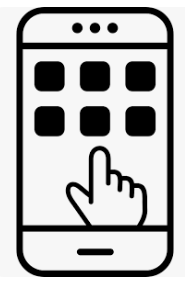 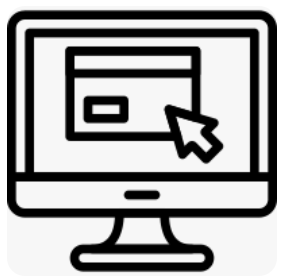 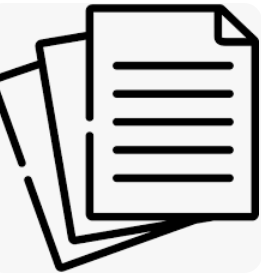 2
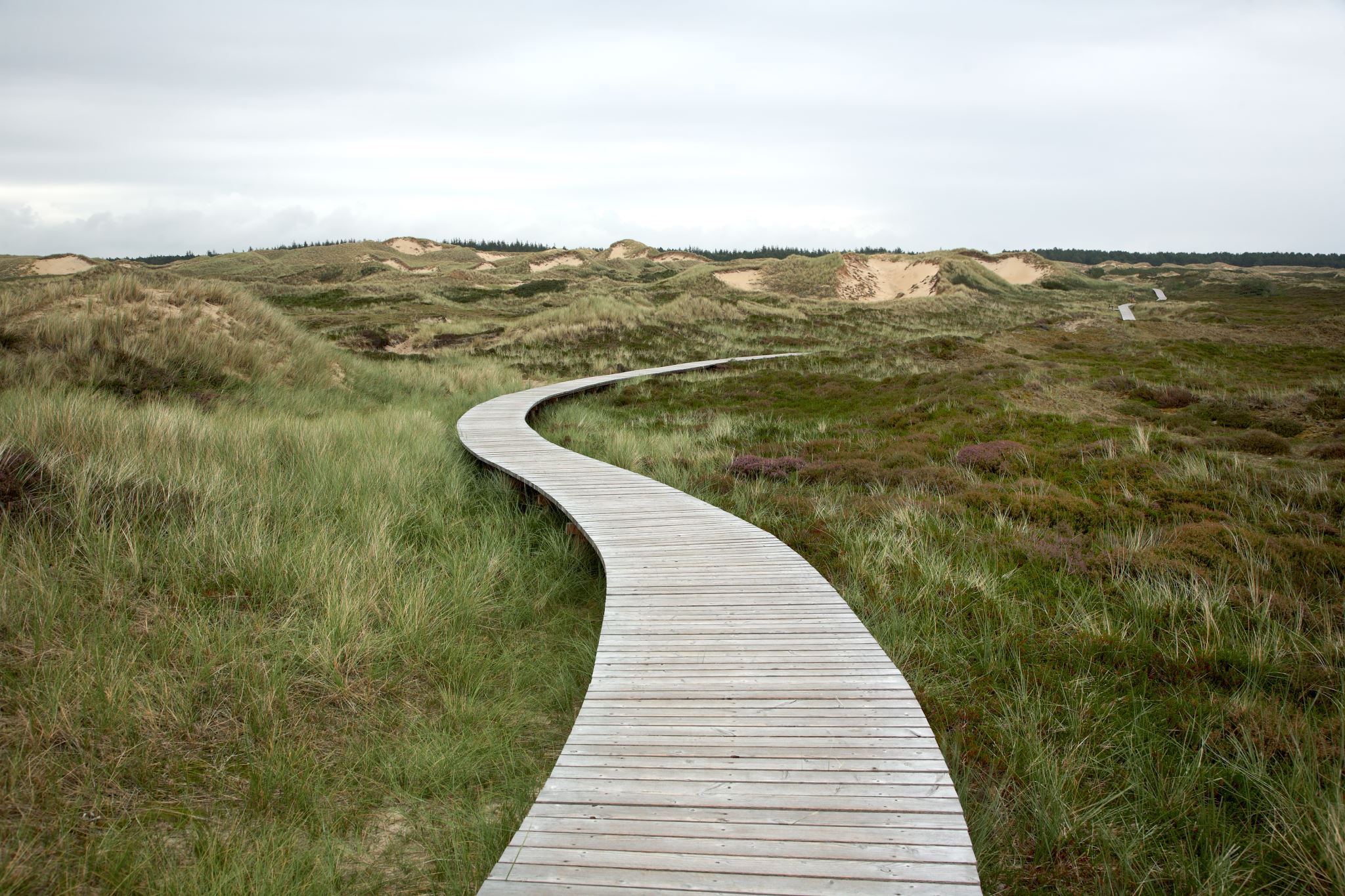 1/1/2018 – 31/8/2023:PHASE PILOTE1/9/2023 – 31/12/2024: UTILISATION SUR BASE VOLONTAIRE6/11/2024:MIS À JOUR DE L’eC3.21/1/2025 - … :eC3.2 OBLIGATOIRE
3
Déjà plus de70 000 travailleurs9 300 entreprises
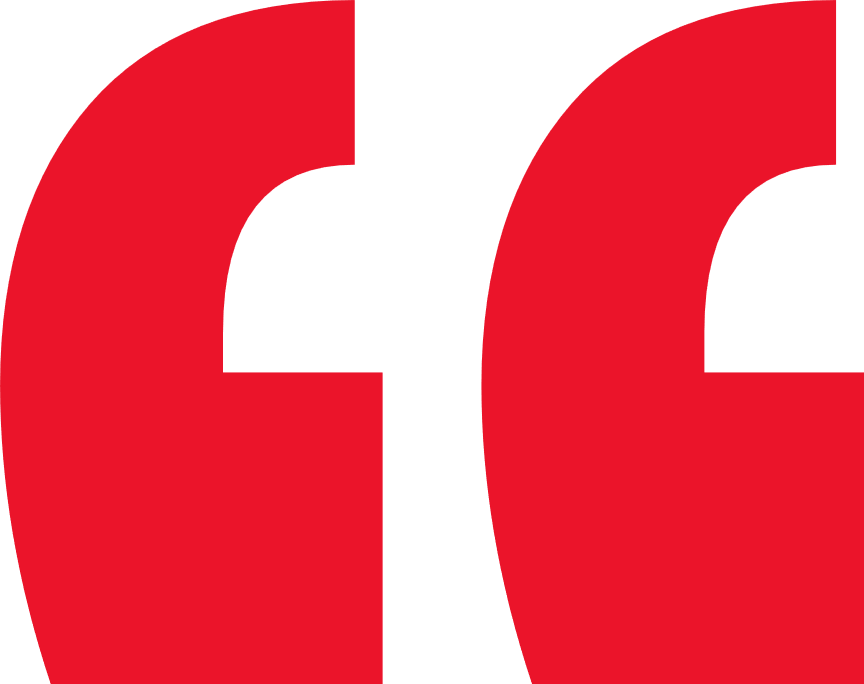 4
Table des matières
1
Comment fonctionne l’eC3.2 ?
2
Pourquoi ?
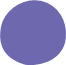 Où la trouver ?
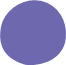 Antifraude
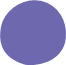 Se connecter
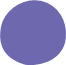 Simplification administrative
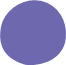 Choisir le calendrier
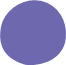 Rapide
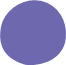 Remplir le calendrier
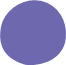 Corriger une erreur
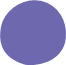 Envoyer l’eC3.2
3
L’obligation à partir du 1/1/2025
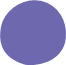 Principe
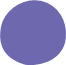 Exception permanente pour la CP 327
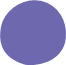 Dérogation temporaire demandée par l'employeur
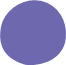 Dérogation temporaire demandée par l'employeur
5
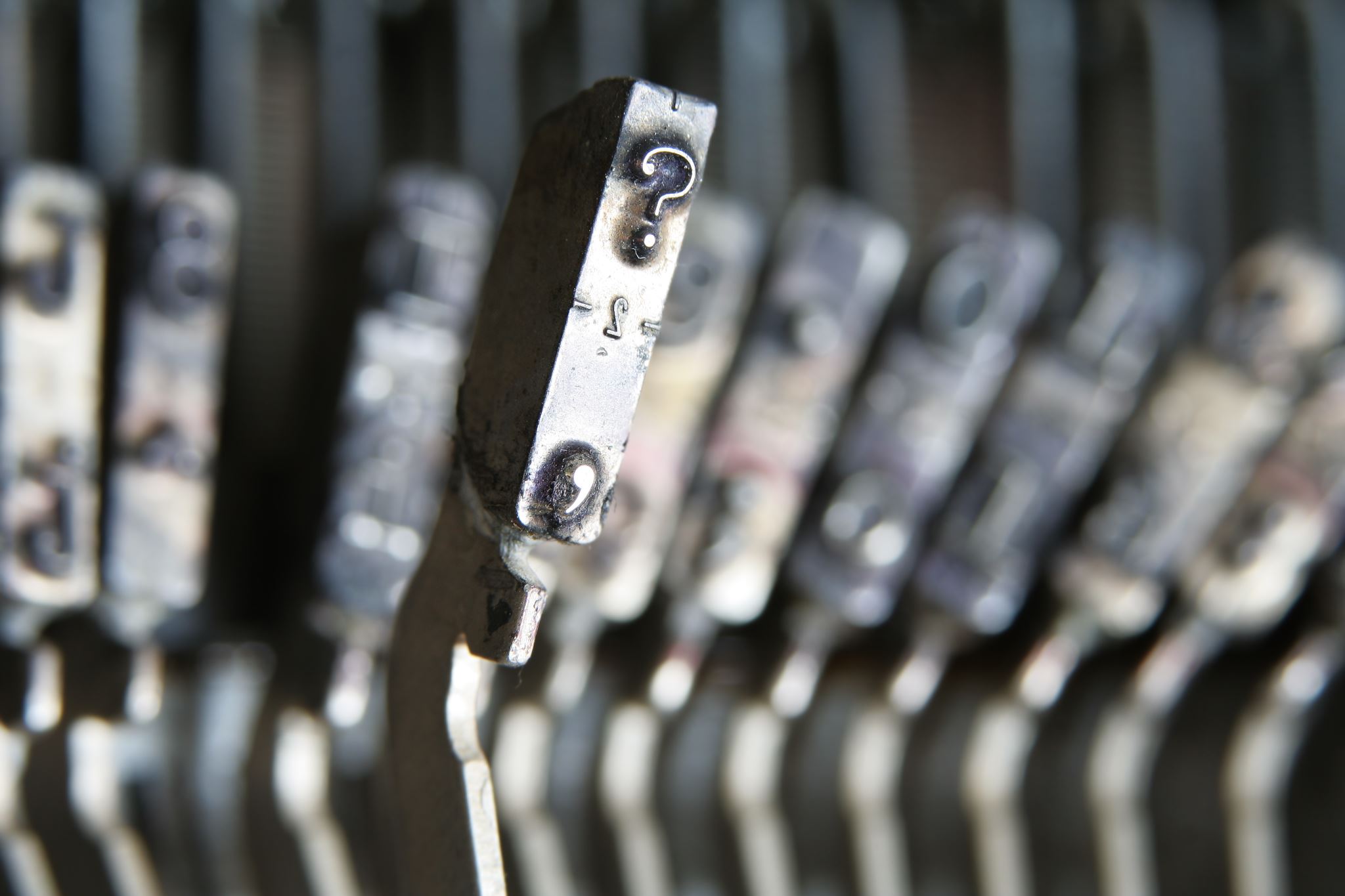 Pourquoi ?
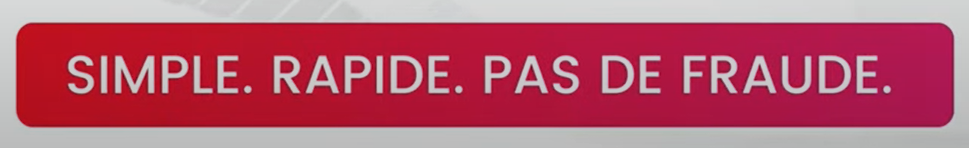 6
ANTIFRAUDE
7
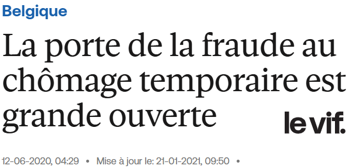 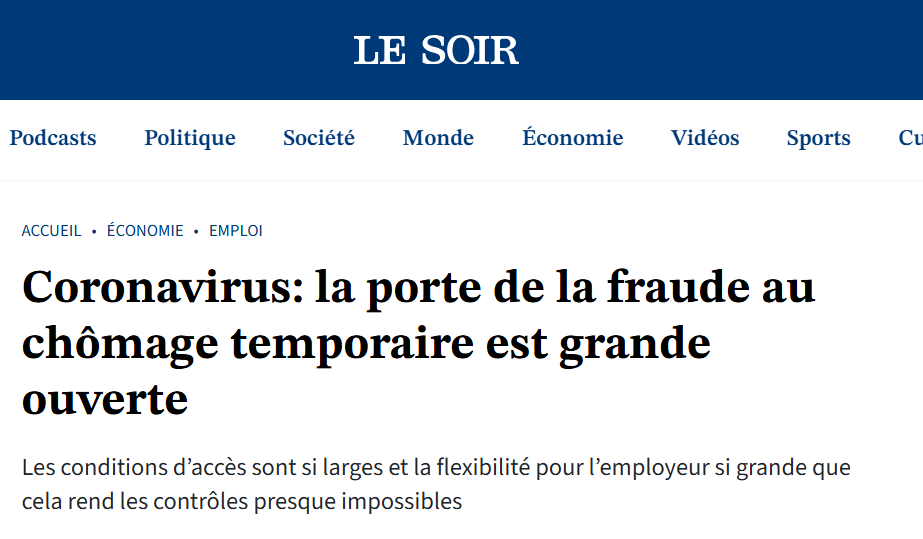 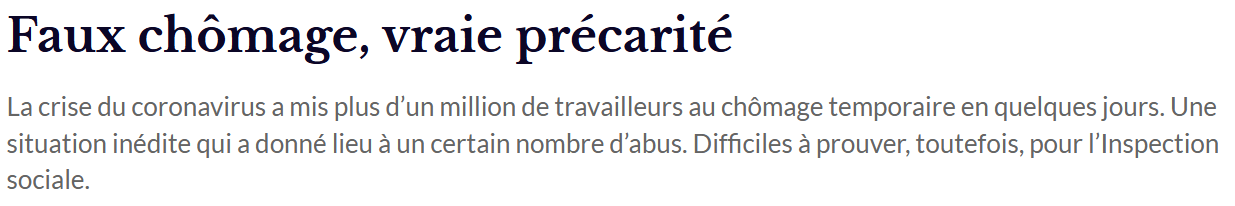 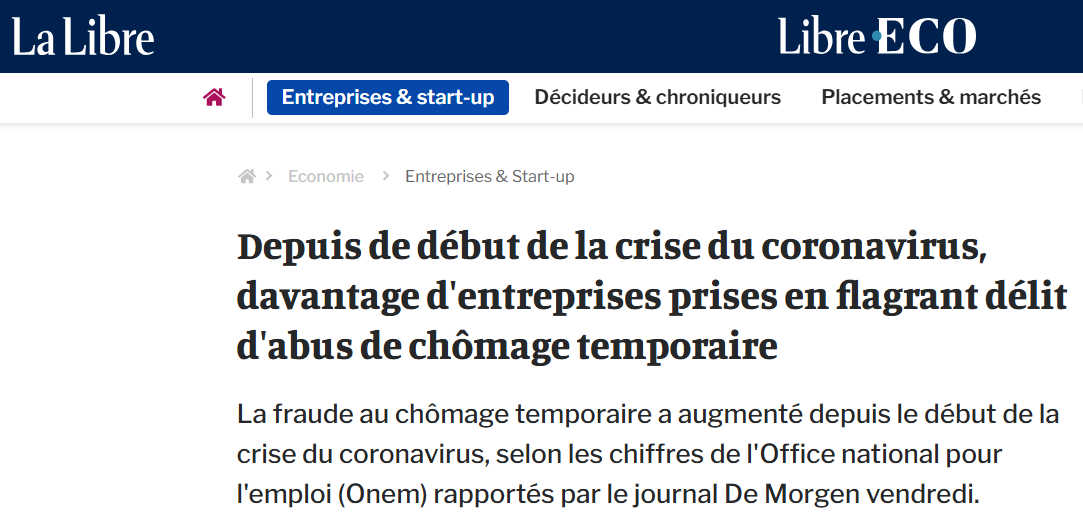 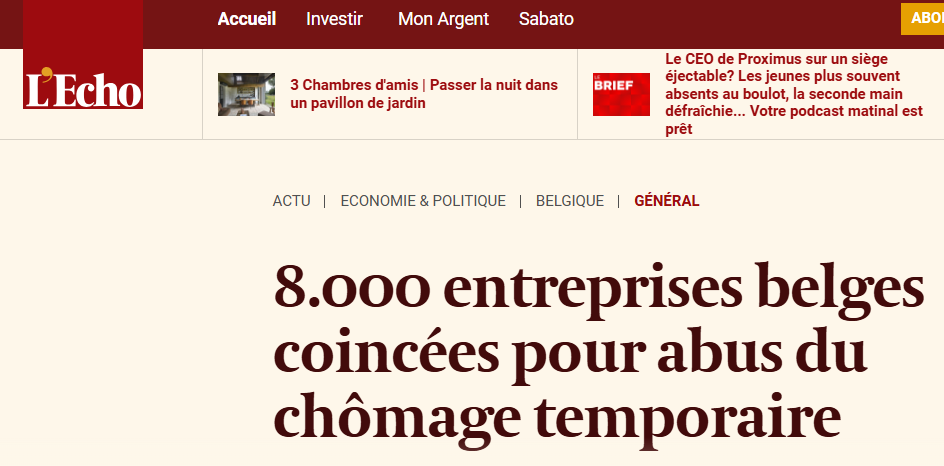 8
Carte de contrôle électronique chômage temporaire – eC3.2
Les avantages
Lutte efficace contre la fraude sociale
ONEM informé en temps réel du remplissage de la carte de contrôle
Qu'est-ce qui est rempli ?
Quand est-ce rempli ?

Plus aucune discussion sur le moment de remplir la carte ou d'avoir la carte avec soi

Datamining
9
SIMPLIFICATION ADMINISTRATIVE
10
Carte de contrôle électronique chômage temporaire – eC3.2
Les avantages - Comment cela fonctionne-t-il maintenant ?
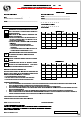 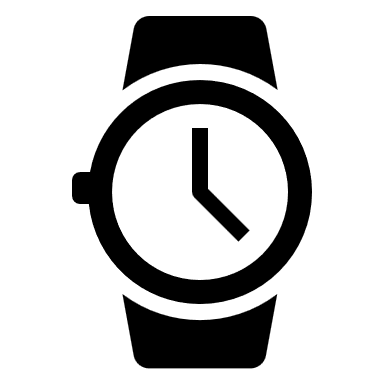 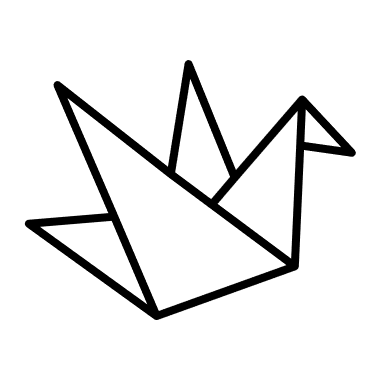 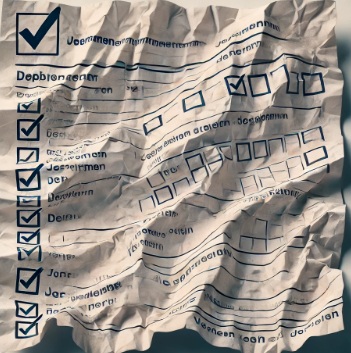 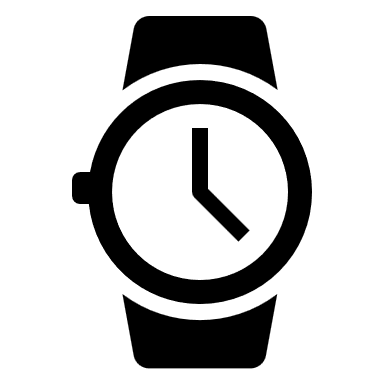 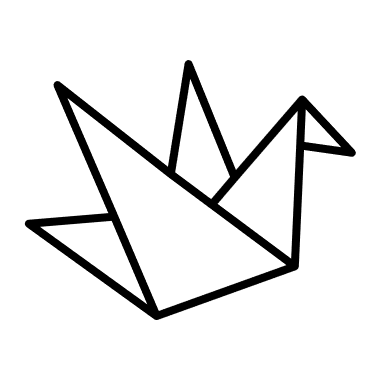 Employeur
Travailleur
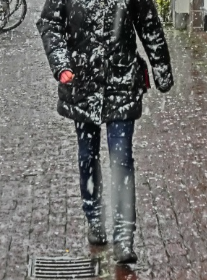 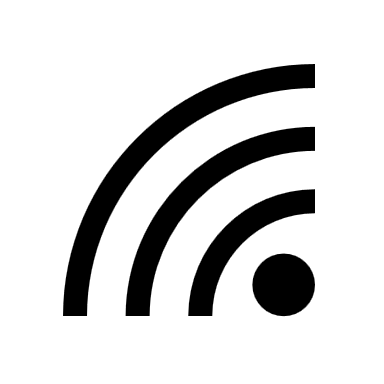 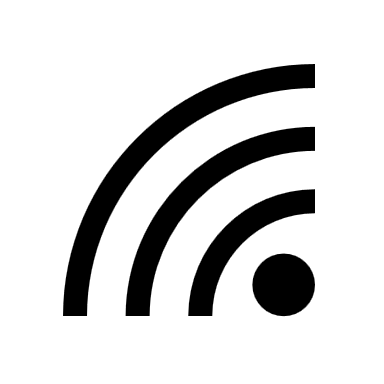 Communications chômage temporaire
Déclaration mensuelle des heures de chômage temporaire
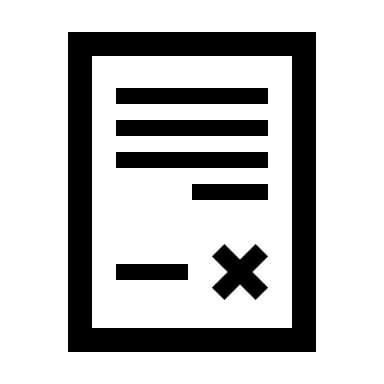 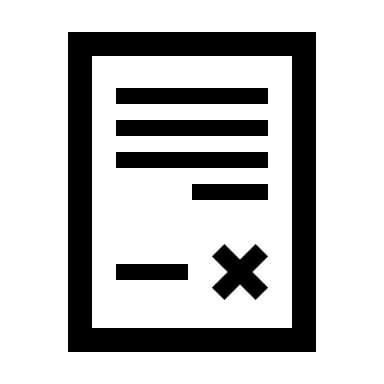 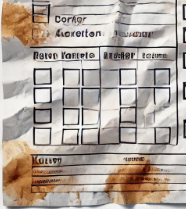 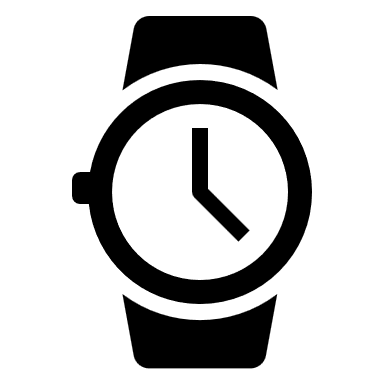 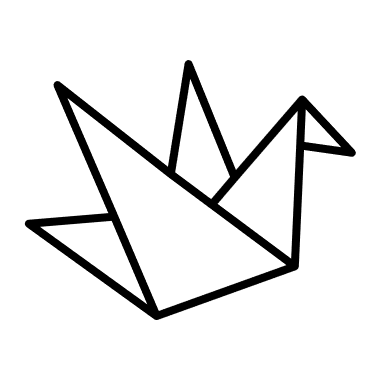 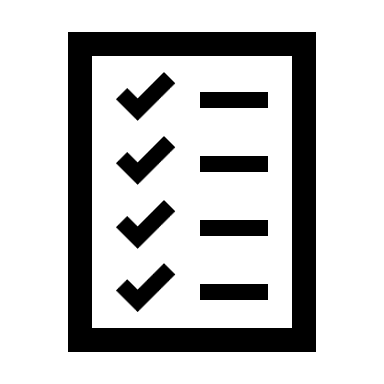 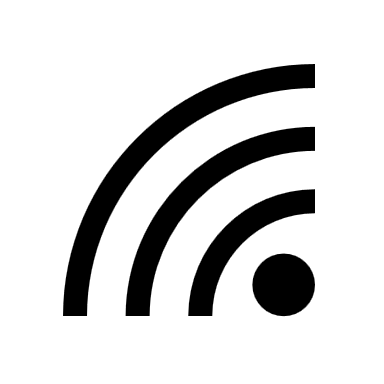 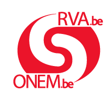 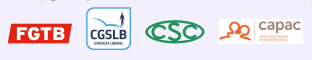 Contenu du dossier de chômage
Organisme de paiement
11
Carte de contrôle électronique chômage temporaire – eC3.2
Les avantages - Comment cela fonctionne-t-il avec le eC3.2 ?
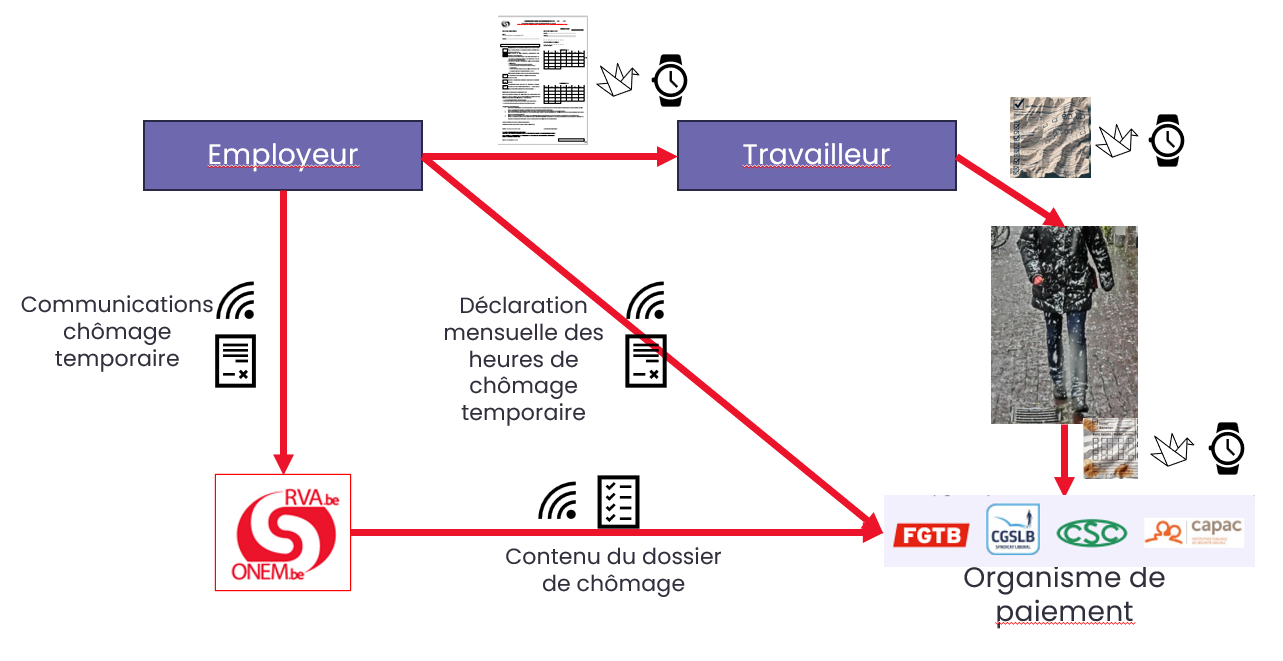 12
Carte de contrôle électronique chômage temporaire – eC3.2
Les avantages - Comment cela fonctionne-t-il avec le eC3.2 ?
Employeur
Travailleur
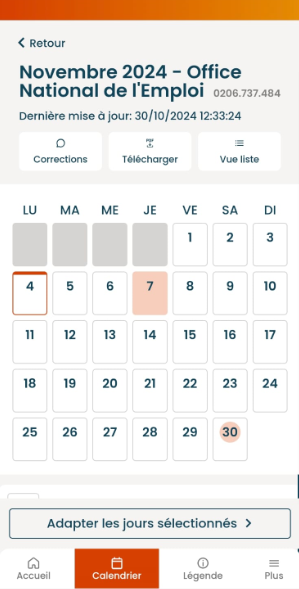 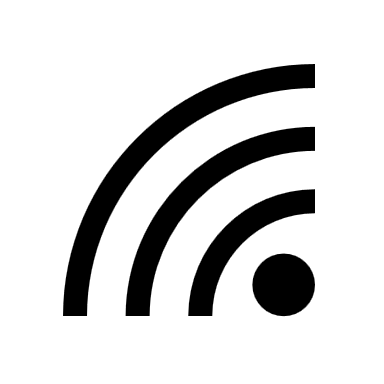 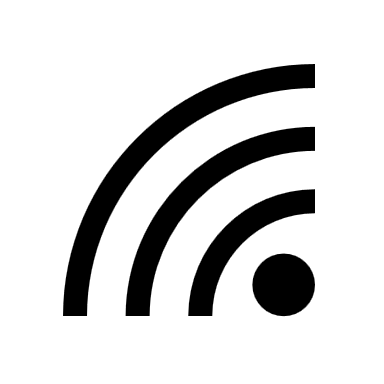 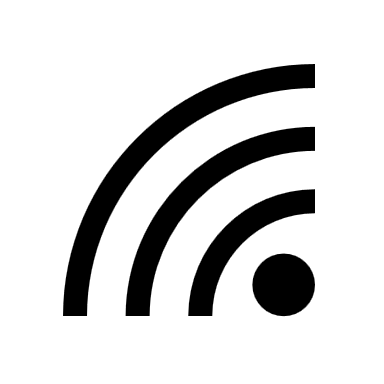 Déclaration mensuelle des heures de chômage temporaire
Communications chômage temporaire
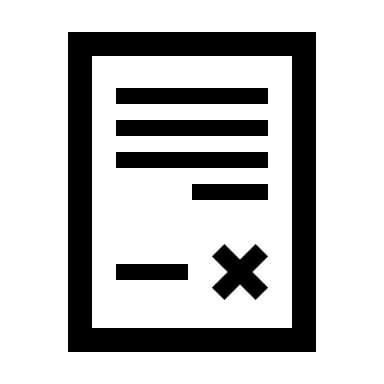 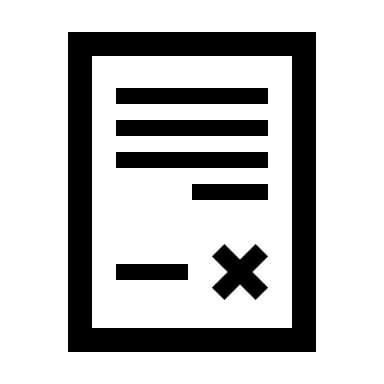 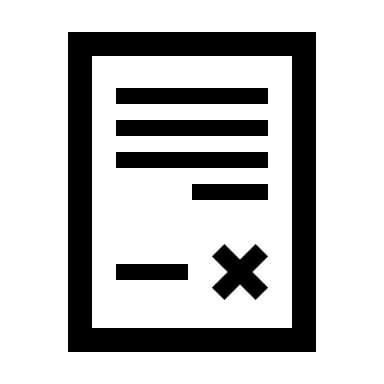 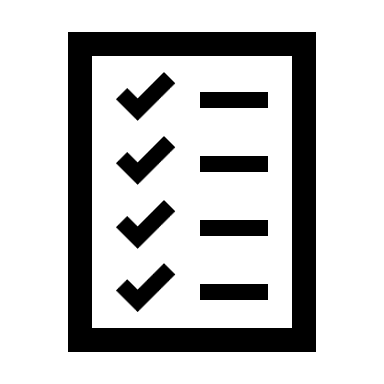 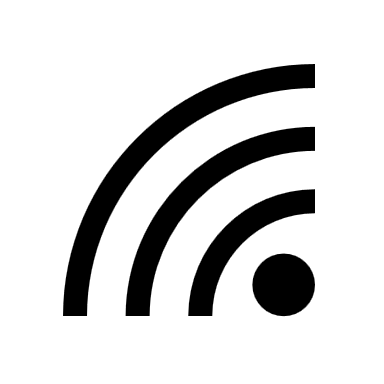 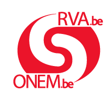 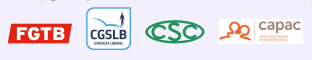 Contenu du dossier de chômage
Organisme de paiement
13
Carte de contrôle électronique chômage temporaire – eC3.2
Les avantages
Paiement plus correct
Simplification du contenu
Aucune ambiguïté due à l’utilisation du papier
Disponible dans la langue nationale de votre choix (NL, FR et DE)


Renforcement des droits sociaux
Perte de la carte de contrôle impossible
14
RAPIDE
15
Carte de contrôle électronique chômage temporaire – eC3.2
Les avantages
Paiement plus rapide
Envoi numérique de la carte de contrôle à l’organisme de paiement
Processus de paiement automatisés

Fin des procédures administratives longues et complexes pour:
Perte et remplacement de la carte de contrôle papier
Correction d'une erreur sur la carte de contrôle papier
16
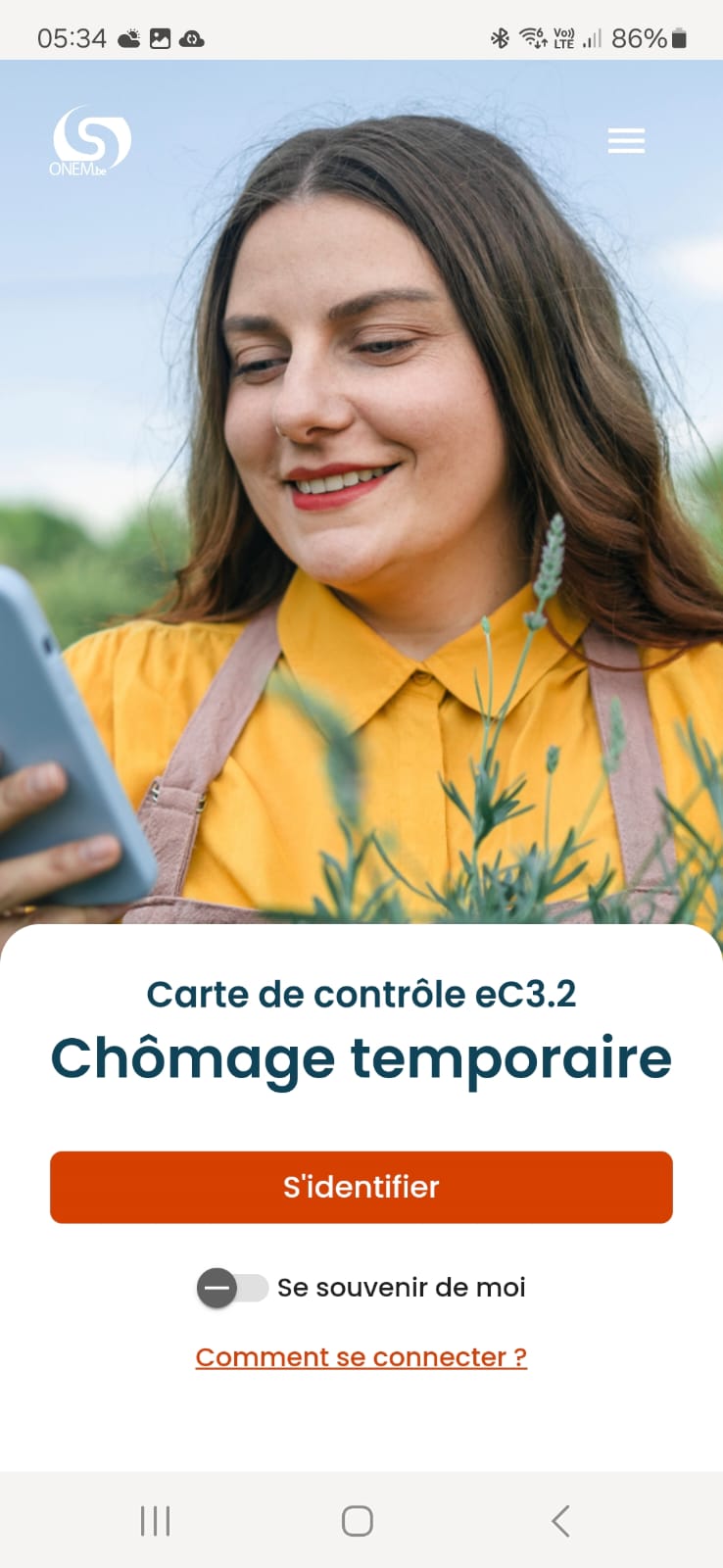 Comment fonctionne la carte de contrôle électronique ?
17
Table des matières
1
Comment fonctionne l’eC3.2 ?
2
Pourquoi ?
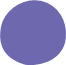 Où la trouver ?
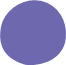 Antifraude
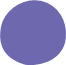 Se connecter
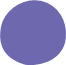 Simplification administrative
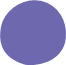 Choisir le calendrier
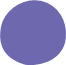 Rapide
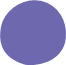 Remplir le calendrier
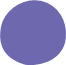 Corriger une erreur
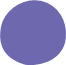 Envoyer l’eC3.2
3
L’obligation à partir du 1/1/2025
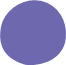 Principe
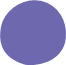 Exception permanente pour la CP 327
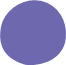 Dérogation temporaire demandée par l'employeur
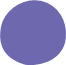 Dérogation temporaire demandée par l'employeur
18
Comment fonctionne la carte de contrôle électronique ?
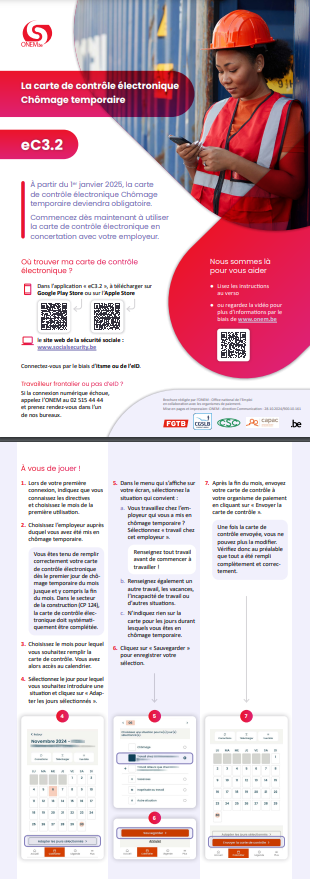 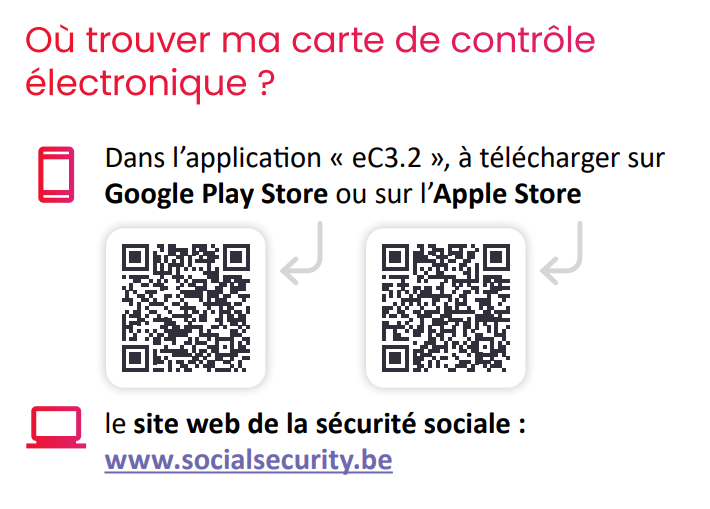 19
Comment fonctionne la carte de contrôle électronique ?
S’identifier
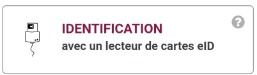 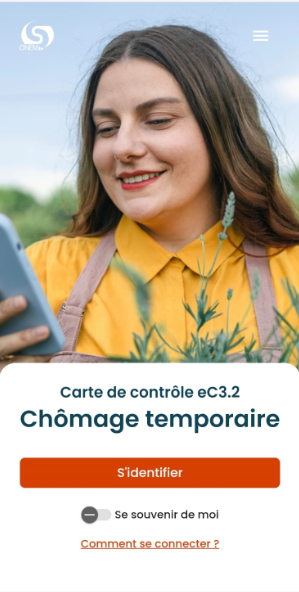 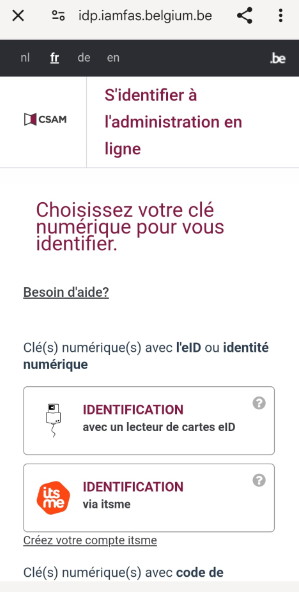 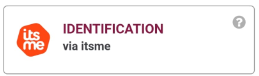 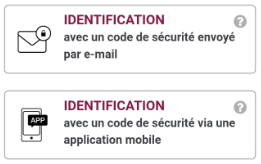 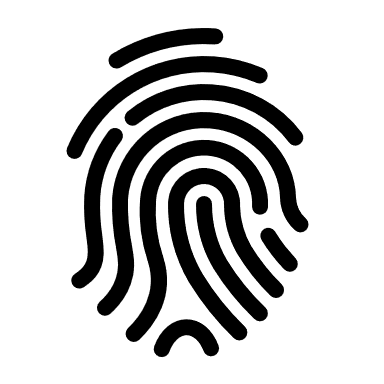 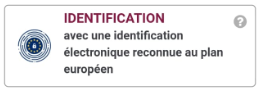 Comment fonctionne la carte de contrôle électronique ?
S’identifier
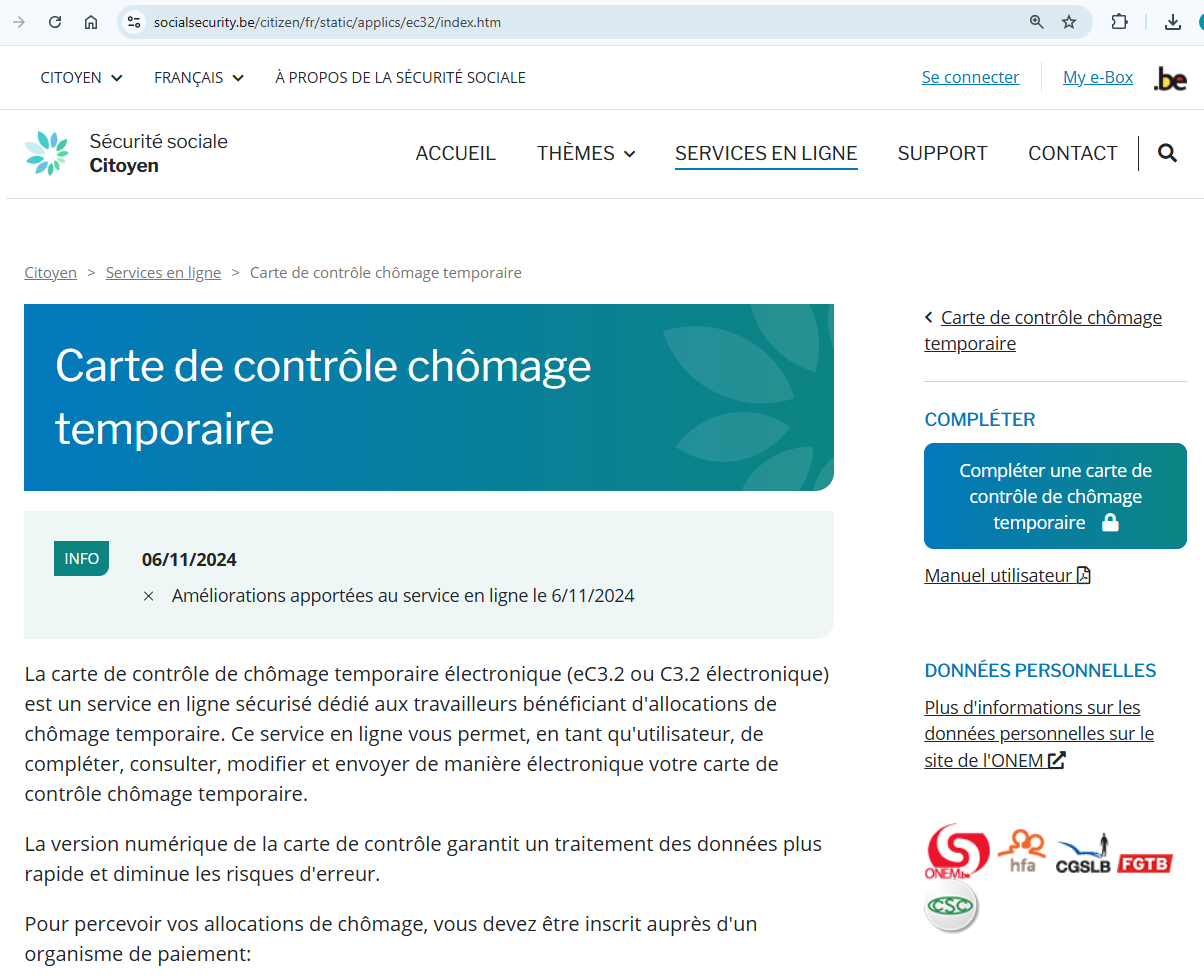 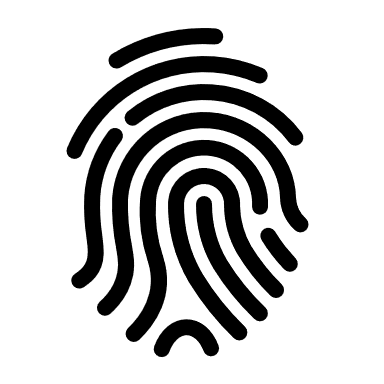 Comment fonctionne la carte de contrôle électronique ?
S’identifier – Frontaliers
– Autres travailleurs sans eID Belge
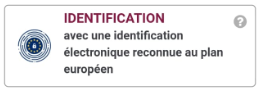 Les travailleurs frontaliers peuvent se connecter via leur moyen d’identification électronique reconnu au niveau européen.
Procédure électronique afin d’établir le lien avec le numéro BIS (une fois)
Ensuite, connexion via le moyen d’identification électronique du pays d’origine
Pas de eID reconnu au niveau européen ?
Exemple : les Français
Prendre rendez-vous avec l’ONEM (02 515 44 44)
Délivrance gratuite d’une clé numérique alternative
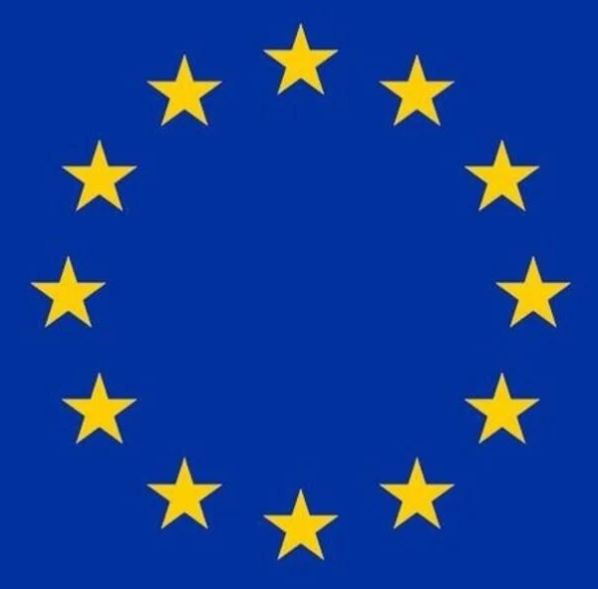 Comment fonctionne la carte de contrôle électronique ?
Problème ?
En cas de problème lors de la connexion, veuillez contacter le centre de contact de la sécurité sociale :
02 / 545 50 70
Lundi – vendredi, 7h – 20h

Problème lors de l'utilisation de l'application ? Veuillez alors contacter votre organisme de paiement. Vous trouverez les coordonnées correctes dans le menu d'aide de l'application.

Vous ne pouvez en aucun cas remplir la carte de contrôle à temps ? Informez alors l’ONEM afin d'être en règle en cas de contrôle. Vous pouvez le faire via notre centre de contact ou via le formulaire de contact sur notre site web.
Comment fonctionne la carte de contrôle électronique ?
Choix de l'employeur et choix du mois
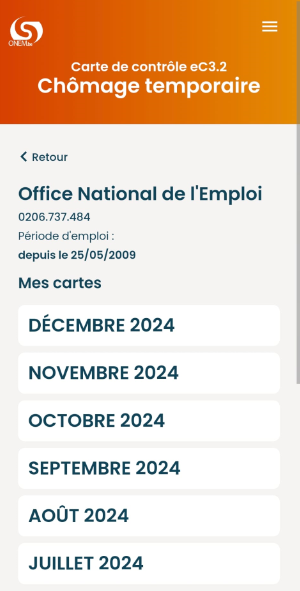 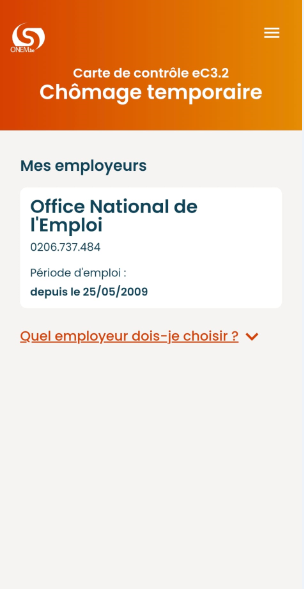 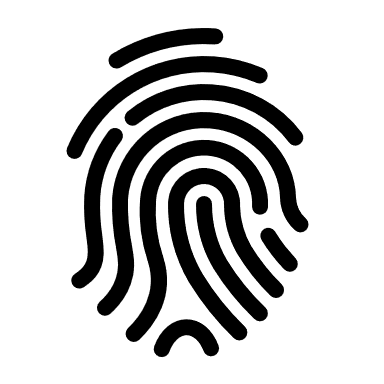 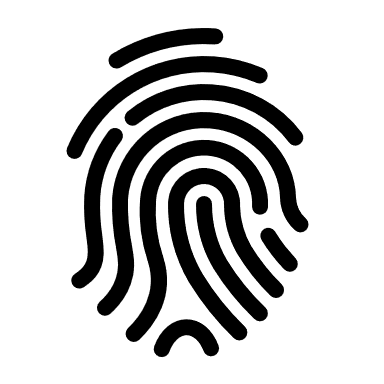 Comment fonctionne la carte de contrôle électronique ?
Sélectionnez le jour, cliquez sur « Adapter les jours sélectionnés », indiquez la situation correcte (ici « travail chez mon employeur »), puis cliquez sur « Sauvegarder »
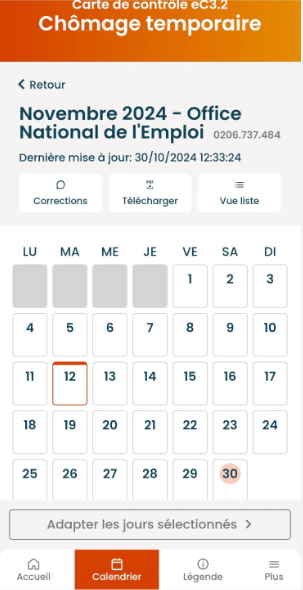 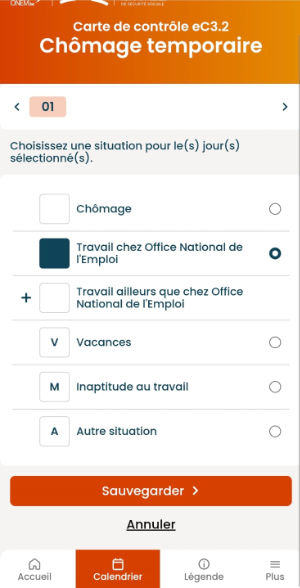 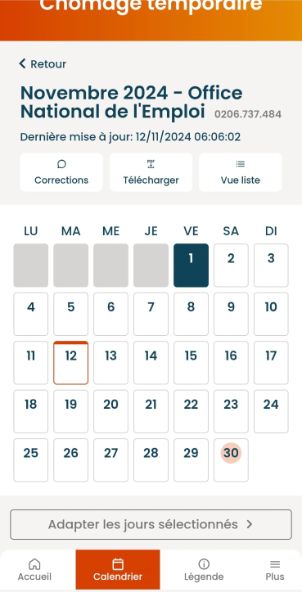 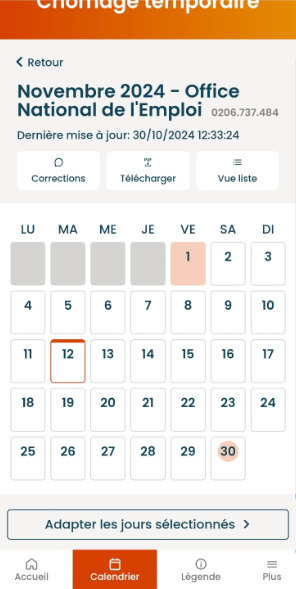 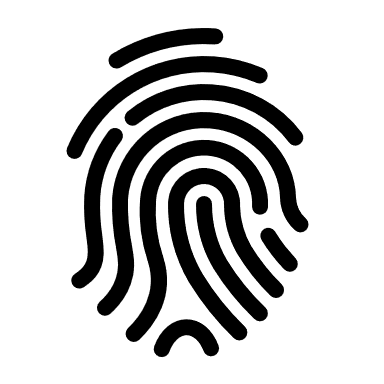 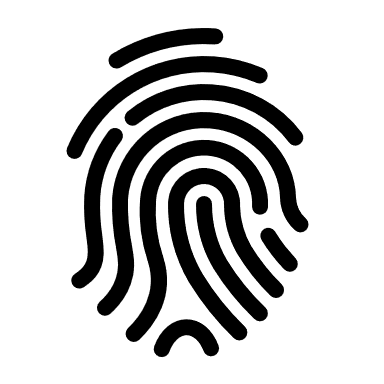 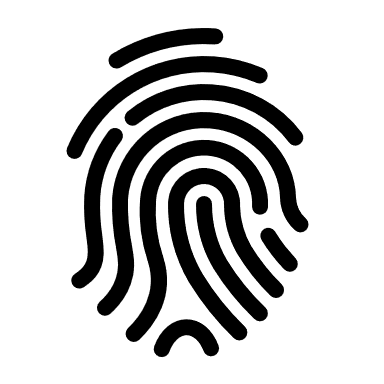 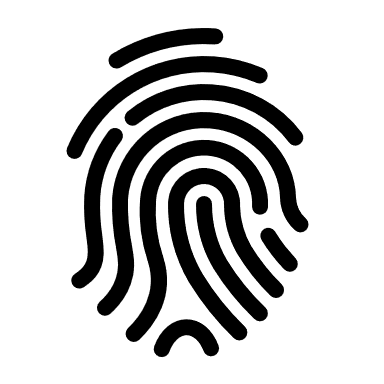 Comment fonctionne la carte de contrôle électronique ?
Remplir?
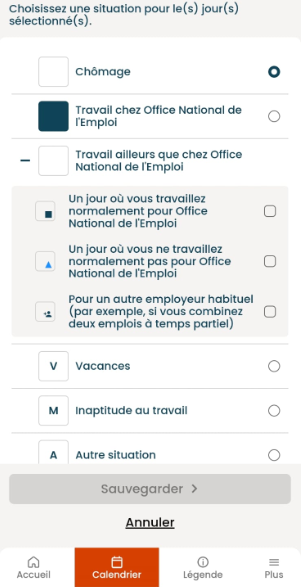 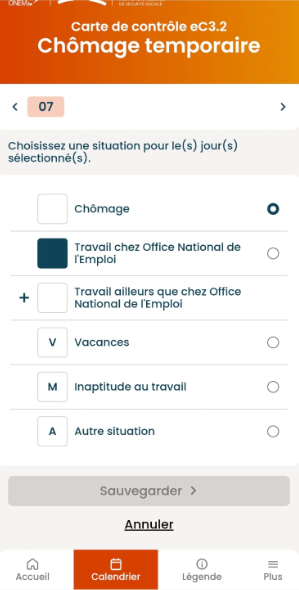 Travail chez l’employeur

Travail ailleurs
Un jour où vous travaillez normalement pour l’employeur
Un jour où vous ne travaillez normalement pas pour l’employeur 
Activités indépendantes accessoires, flexi-jobs, travail occasionnel dans l'horeca, intérim, etc.
Pour un autre employeur habituel
Combinaison de plusieurs emplois à temps partiel

Vacances
Inaptitude au travail
Autre situation
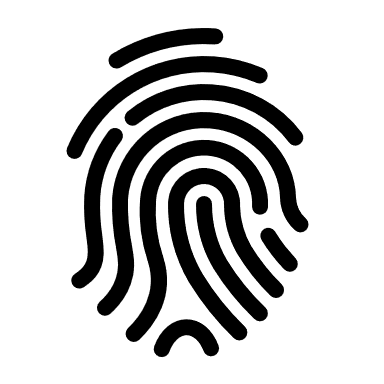 Comment fonctionne la carte de contrôle électronique ?
Une erreur a été commise ?
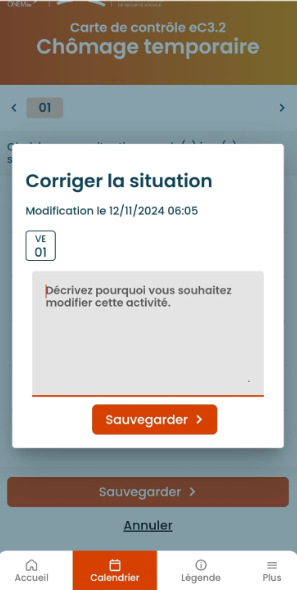 Vous pouvez corriger une mention incorrecte vous-même.
En retard ?
Situation incorrectement indiquée ?

L'application vous demandera de fournir une explication.
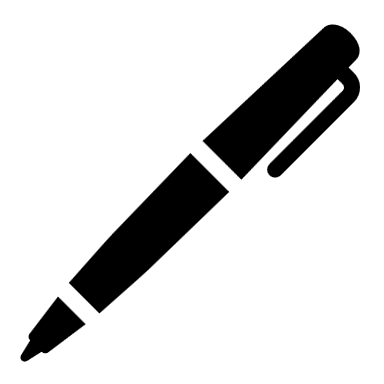 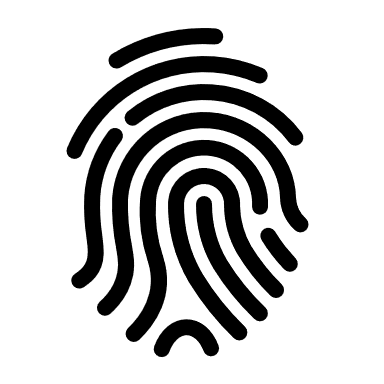 Comment fonctionne la carte de contrôle électronique ?
Enregistrer un PDF et envoyer la carte de contrôle
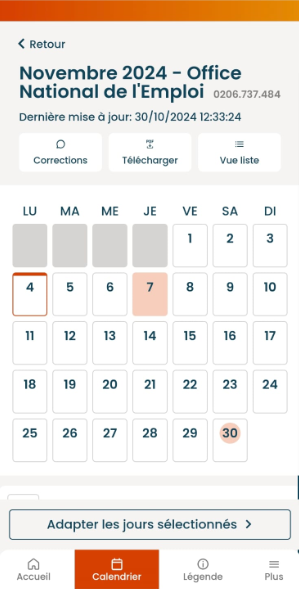 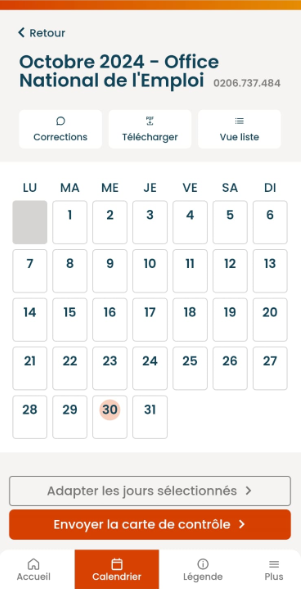 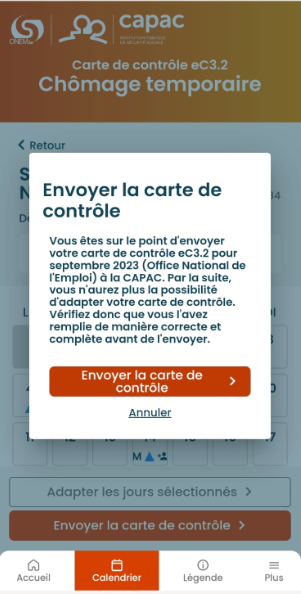 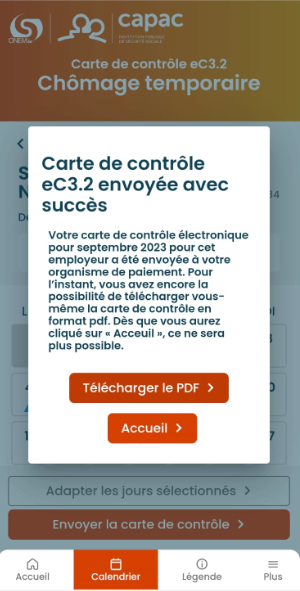 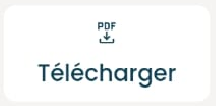 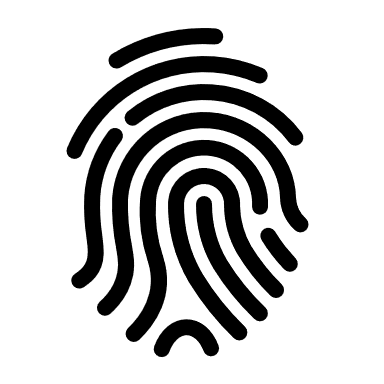 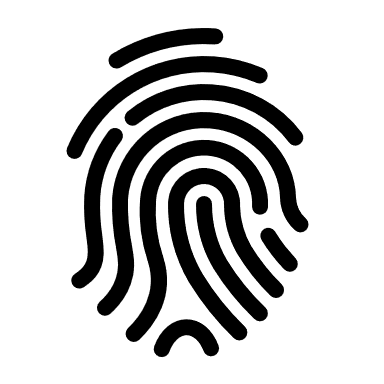 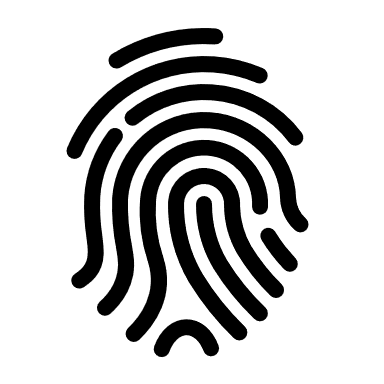 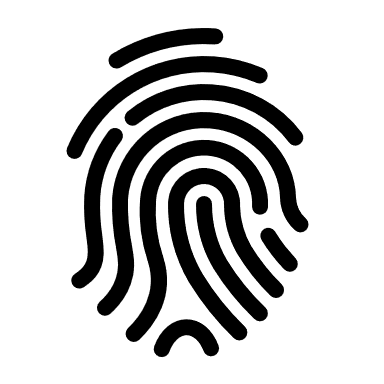 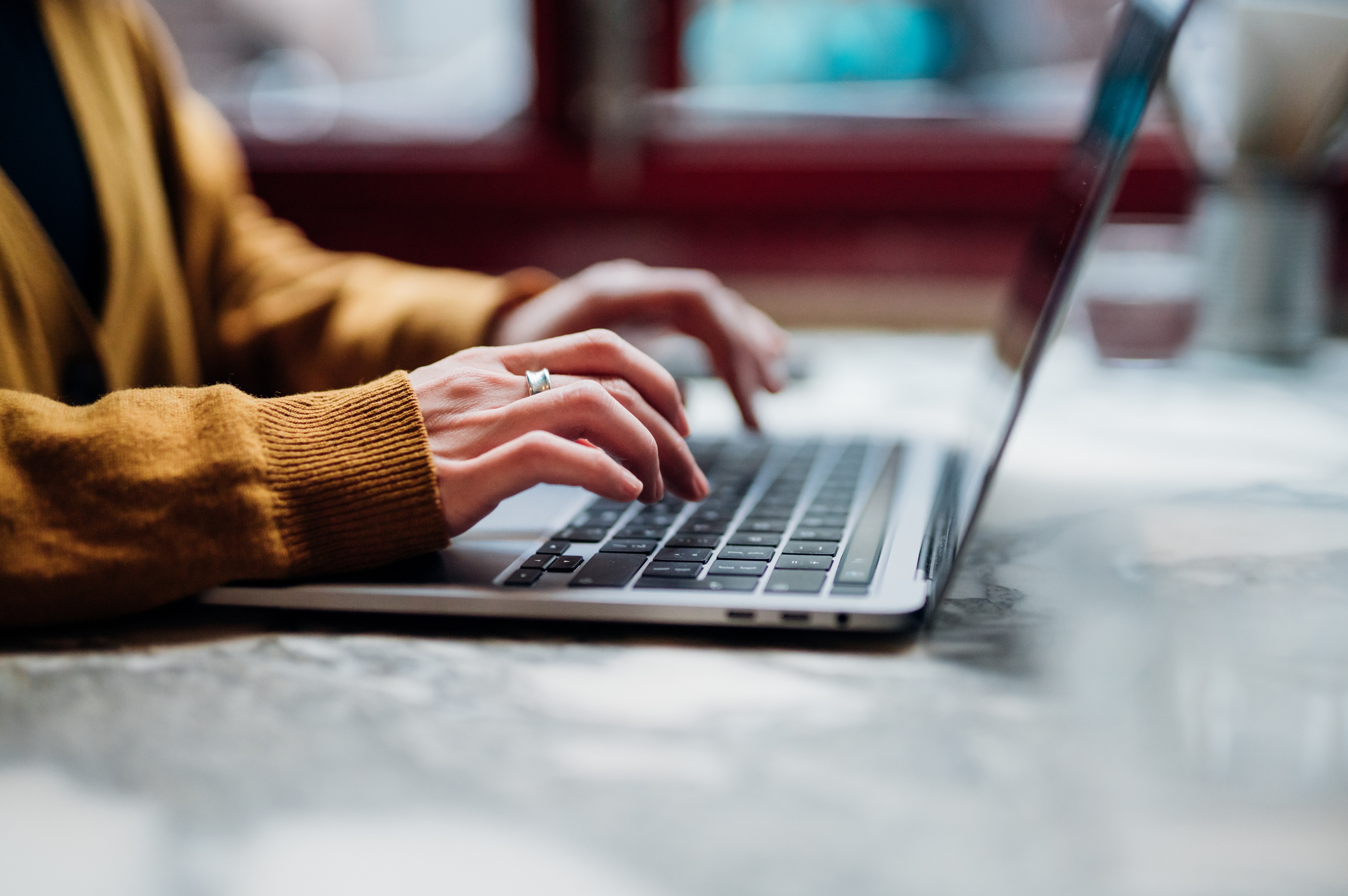 Obligatoire à partir du 1er janvier 2025
29
Table des matières
1
Comment fonctionne l’eC3.2 ?
2
Pourquoi ?
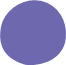 Où la trouver ?
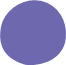 Antifraude
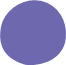 Se connecter
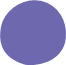 Simplification administrative
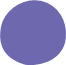 Choisir le calendrier
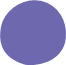 Rapide
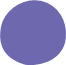 Remplir le calendrier
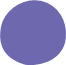 Corriger une erreur
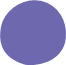 Envoyer l’eC3.2
3
L’obligation à partir du 1/1/2025
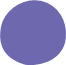 Principe
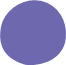 Exception permanente pour la CP 327
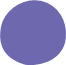 Dérogation temporaire demandée par l'employeur
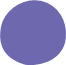 Dérogation temporaire demandée par l'employeur
30
Obligation à partir du 1er janvier 2025
Travailleurs
Uniquement en règle lors d'un contrôle sur la base de la carte de contrôle électronique correctement remplie
Indiquer le travail avant de commencer à travailler
Remplir la carte de contrôle à partir du premier jour effectif de chômage du mois
Dans le secteur de la construction : toujours remplir !
Paiement uniquement sur la base de la carte de contrôle électronique
Employeurs
Ne plus délivrer de cartes papier
Sauf pour les travailleurs pour lesquels une dérogation est encore applicable

Plus rien à remplir dans le livre de validation
Sauf pour les travailleurs à qui vous délivrez encore une carte de contrôle papier
31
Obligation à partir du 1er janvier 2025
Dérogations
Travailleurs relevant de la commission paritaire 327 (dérogation permanente) 

Travailleurs bénéficiant d'une dérogation temporaire de l'ONEM

Employeurs bénéficiant d'une dérogation temporaire de l'ONEM
32
Obligation à partir du 1er janvier 2025
Dérogation temporaire demandée par le travailleur
ÉTAPE 1 : Le travailleur informe son employeur
COMMENT ?
Formulaire NOTIFICATION À L'EMPLOYEUR – DÉROGATION EC3.2 (disponible sur le site de l'ONEM)
L'employeur signe pour accusé de réception
Alternative : envoi recommandé

QUE DOIT FAIRE L'EMPLOYEUR ?
L'employeur part du principe que l'ONEM approuvera :
À moins qu'il ne sache que le travailleur ne remplit pas les conditions
En cas de refus, l'ONEM informe le travailleur et l'employeur par lettre
Délivre la carte de contrôle papier C3.2A
Enregistre le numéro dans le livre électronique de validation
33
Obligation à partir du 1er janvier 2025
Dérogation temporaire demandée par le travailleur
ÉTAPE 2 : Le travailleur introduit la demande de dérogation auprès de l'ONEM et de son organisme de paiement
OÙ ?
Bureau du chômage compétent pour le domicile du travailleur
Peut se faire via le formulaire de contact sur le site de l'ONEM
Auprès de son organisme de paiement
COMMENT ?	
Formulaire DÉROGATION EC3.2 – TRAVAILLEUR (disponible sur le site de l'ONEM)
Joindre le formulaire AVIS À L'EMPLOYEUR – DÉROGATION EC3.2 rempli
QUAND ?
Au plus tard le 30e jour du mois suivant le mois où le travailleur est mis en chômage temporaire pour la première fois après le 31 décembre 2024
CONDITIONS ?
Demande complète et introduite dans les délais
Période maximale de 3 mois consécutifs entre janvier 2025 et juin 2025
Le travailleur ne peut pas encore avoir utilisé l’eC3.2
34
Obligation à partir du 1er janvier 2025
Dérogation temporaire demandée par le travailleur
En cas d’autorisation :
Le travailleur obtient un report temporaire pour se préparer à l'utilisation de la carte de contrôle électronique

Le travailleur peut commencer à utiliser la carte de contrôle électronique à tout moment

Le travailleur doit commencer à utiliser la carte de contrôle électronique lors de sa première mise en chômage temporaire après l'expiration de la dérogation accordée
35
Obligation à partir du 1er janvier 2025
Dérogation temporaire demandée par l’employeur
L'employeur introduit la demande de dérogation auprès de l'ONEM
OÙ ?
Bureau du chômage compétent pour le siège social
Peut se faire via le formulaire de contact sur le site de l'ONEM
COMMENT ?
Formulaire DÉROGATION EC3.2 – EMPLOYEUR (disponible sur le site de l'ONEM)
QUAND ?
Au plus tard le premier jour après le 31 décembre 2024 où un travailleur de l'entreprise est en chômage temporaire pour la première fois
CONDITIONS ?
Informe ses travailleurs de cette démarche
S'engage à accompagner ses travailleurs afin qu'ils puissent utiliser la carte de contrôle électronique
Période maximale de 3 mois consécutifs entre janvier 2025 et juin 2025
36
Obligation à partir du 1er janvier 2025
Dérogation temporaire demandée par l’employeur
En cas d'accord :

Les travailleurs qui utilisent déjà l'eC3.2 continuent à l’utiliser
Les travailleurs qui n'utilisent pas encore l'eC3.2 peuvent continuer à utiliser une carte de contrôle papier pendant la durée de la dérogation
Cela s'applique à tous les travailleurs de l'entreprise qui n'utilisent pas encore l'eC3.2 (au niveau du numéro BCE)
Ils peuvent commencer à utiliser l’eC3.2 à tout moment pendant la période de dérogation
Ils doivent utiliser l’eC3.2 après la fin de la période de dérogation
L'employeur doit 
délivrer la carte de contrôle papier C3.2A
Inscrire les numéros dans le livre électronique de validation
37
Obligation à partir du 1er janvier 2025
Fin de la mesure transitoire
Une demande de dérogation peut être prolongée une seule fois si nécessaire, jusqu'au 30 juin 2025 au plus tard.

À partir du 1er juillet 2025, tous les chômeurs temporaires devront utiliser la carte de contrôle électronique (sauf la CP 327).
38
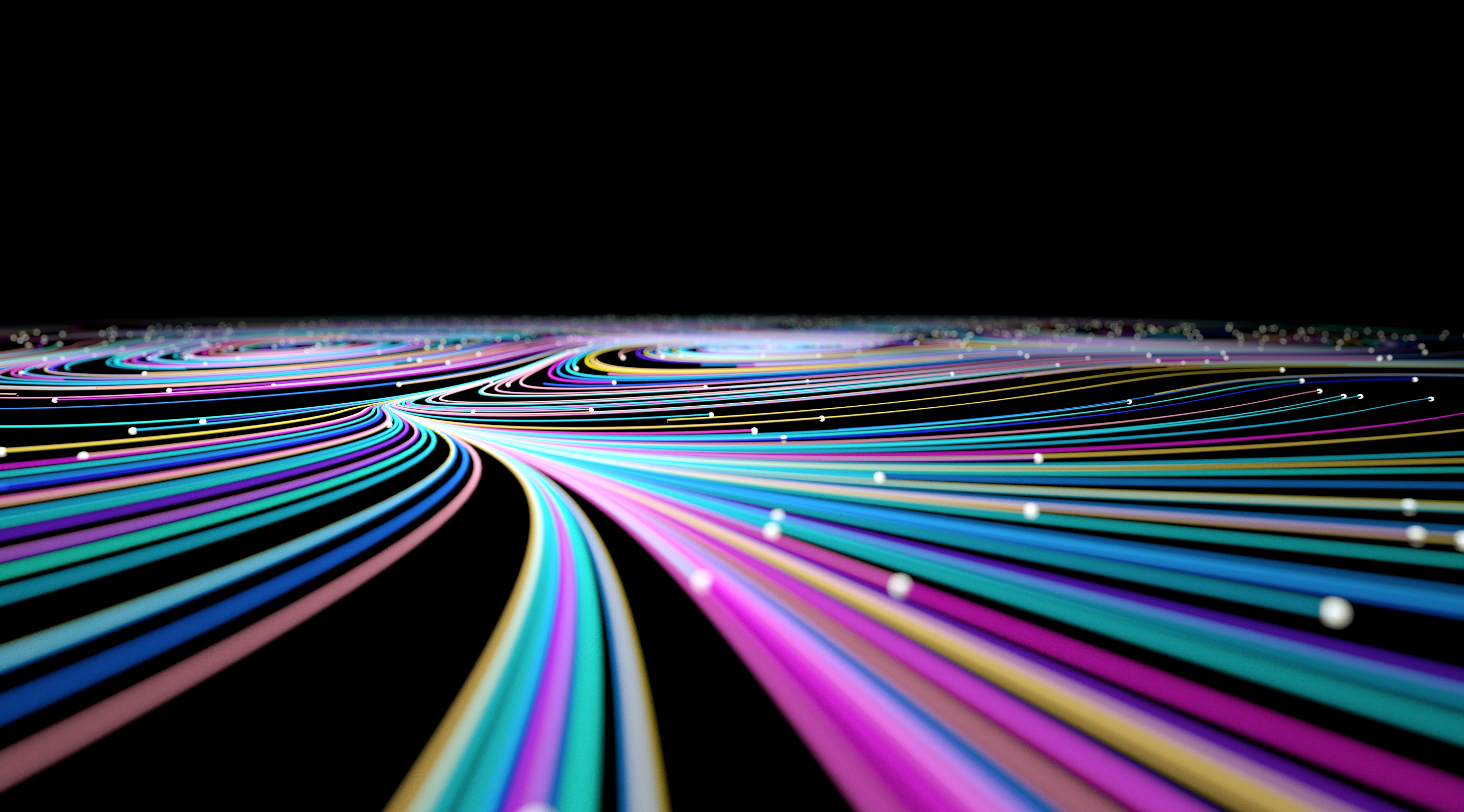 PLUS D'INFORMATIONS ?
39
INFORMATIONS ET FORMULAIRES
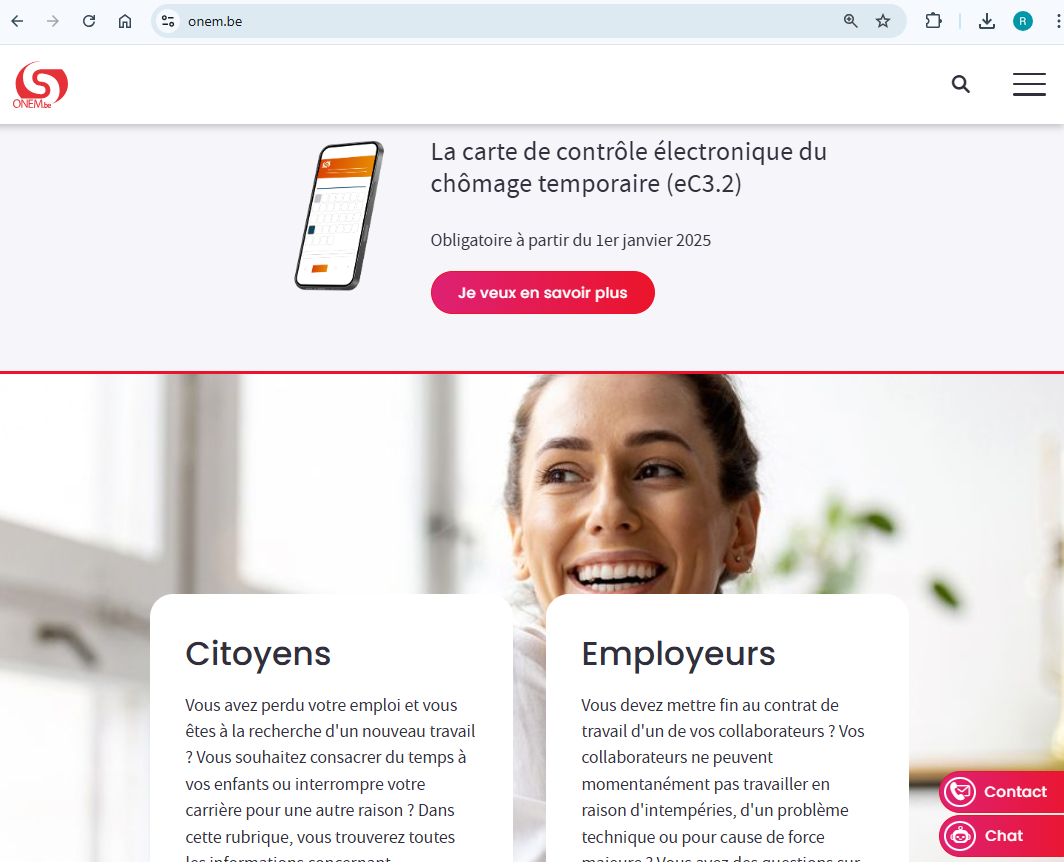 Vous trouverez toutes les informations utiles :
Sur le site de l'ONEM
Film d'instruction
Brochure
Manuel
Fiches d'information
Formulaires
Questions fréquemment posées
Informations pour les travailleurs frontaliers 
Dans l’application eC3.2
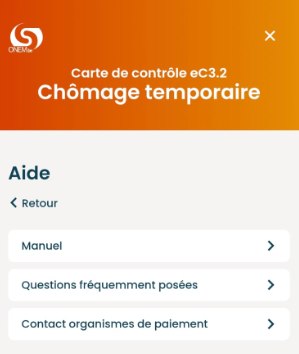 40
Déjà plus de70 000 travailleurs9 300 entreprises
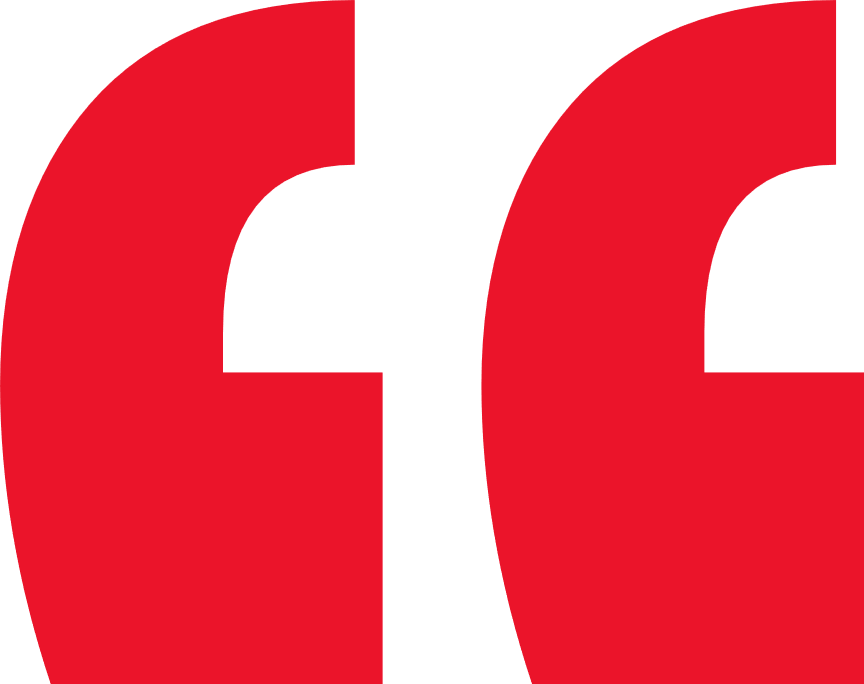 MERCI ET À UN PROCHAIN WEBINAIRE…

www.onem.be
41